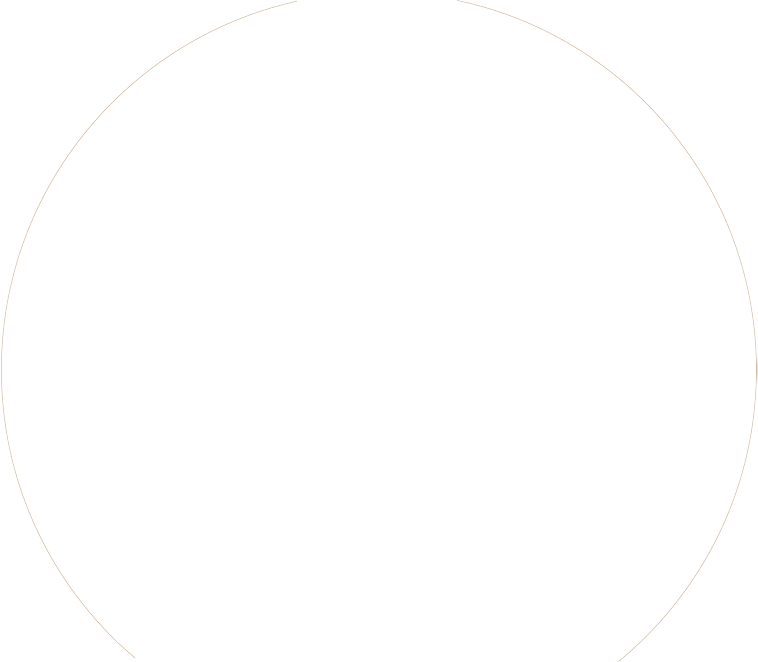 MINIMALISM
(JI JIAN)
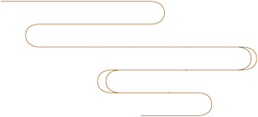 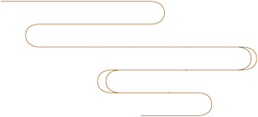 Chinese style PowerPoint template
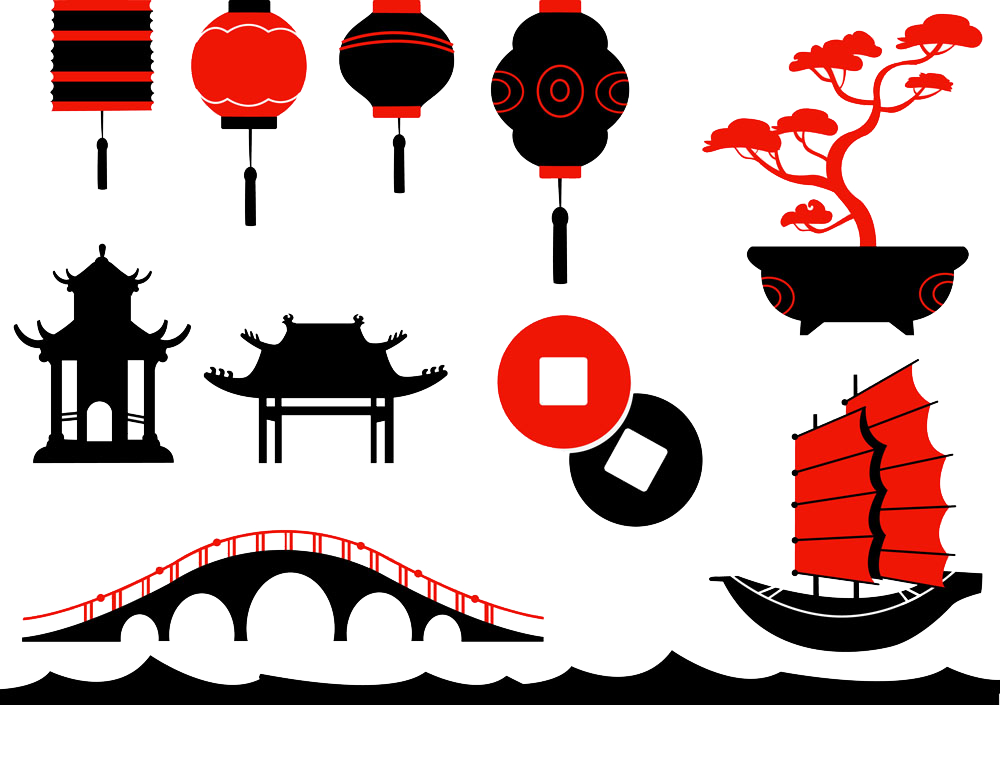 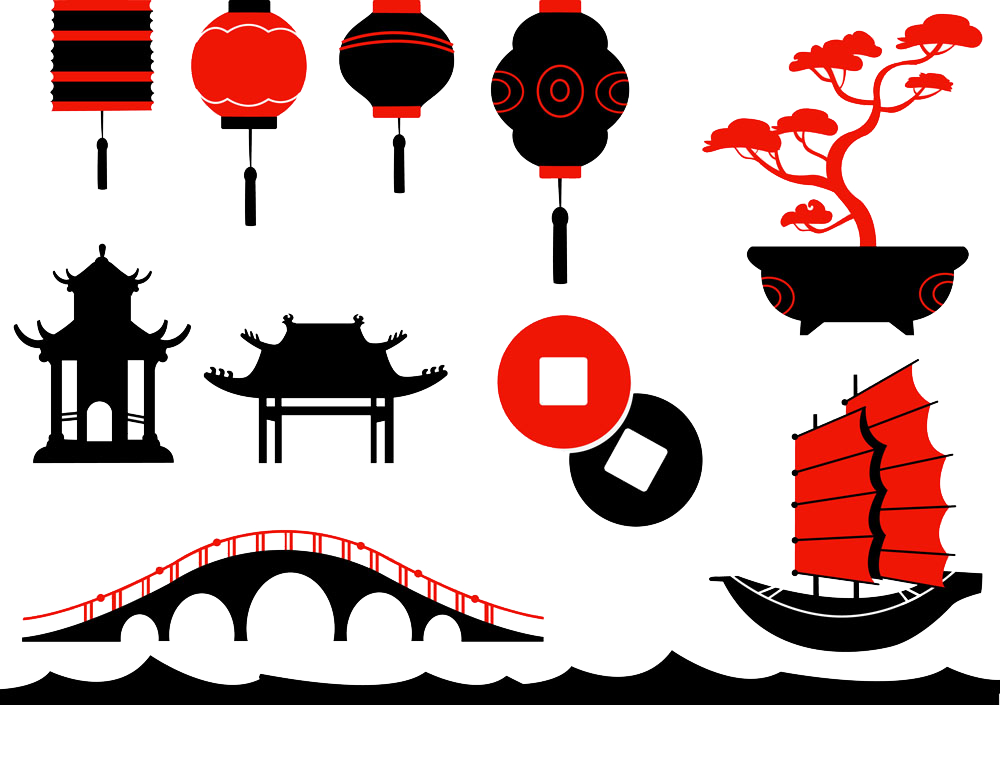 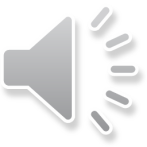 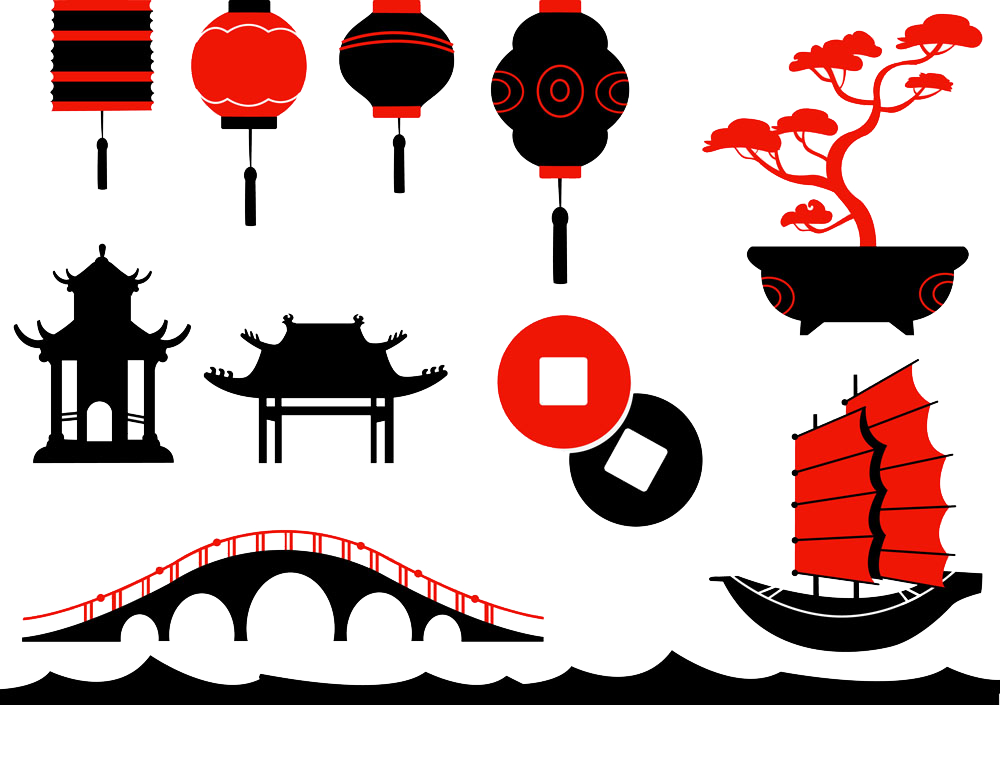 One
Add a title
Add your text here, and the words are concise around the subject. Add your text here, and the words are concise around the subject.
Directory
Two
Add a title
Add your text here, and the words are concise around the subject.
Add your text here, and the words are concise around the subject. Add your text here, and the words are concise around the subject.
Three
Add a title
Add your text here, and the words are concise around the subject. Add your text here, and the words are concise around the subject.
Title
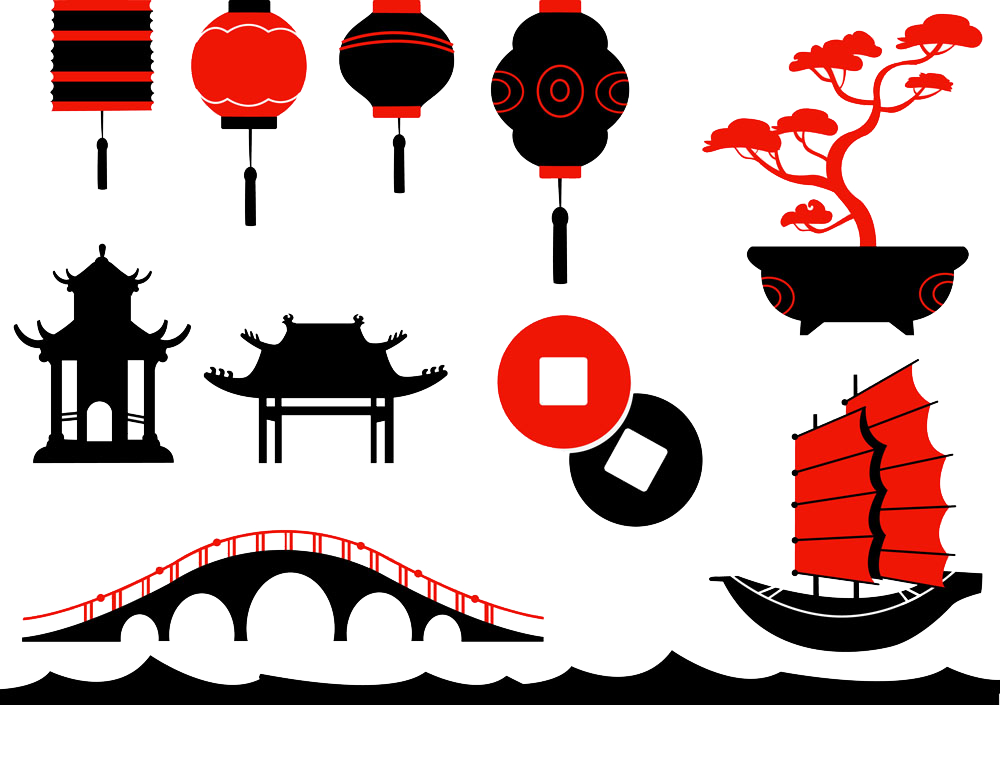 One
Add a title
Add your text here, and the words are concise around the subject. Add your text here, and the words are concise around the subject.



Add your text here, and the words are concise around the subject.
Title
Add a title
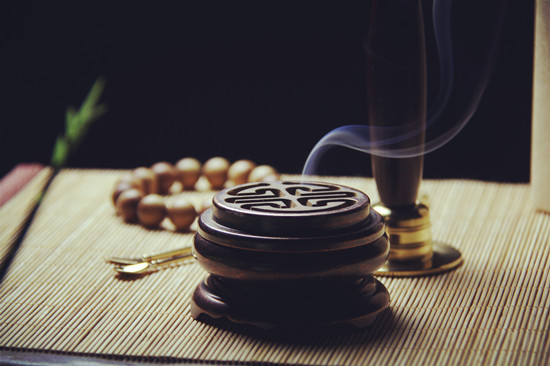 Add your text here, and the words are concise around the subject. Add your text here, and the words are concise around the subject.


Add your text here, and the words are concise around the subject.
Title
1
2
3
4
Add your text here, and the words are concise around the subject.
Add your text here, and the words are concise around the subject.
Add your text here, and the words are concise around the subject.
Add your text here, and the words are concise around the subject.
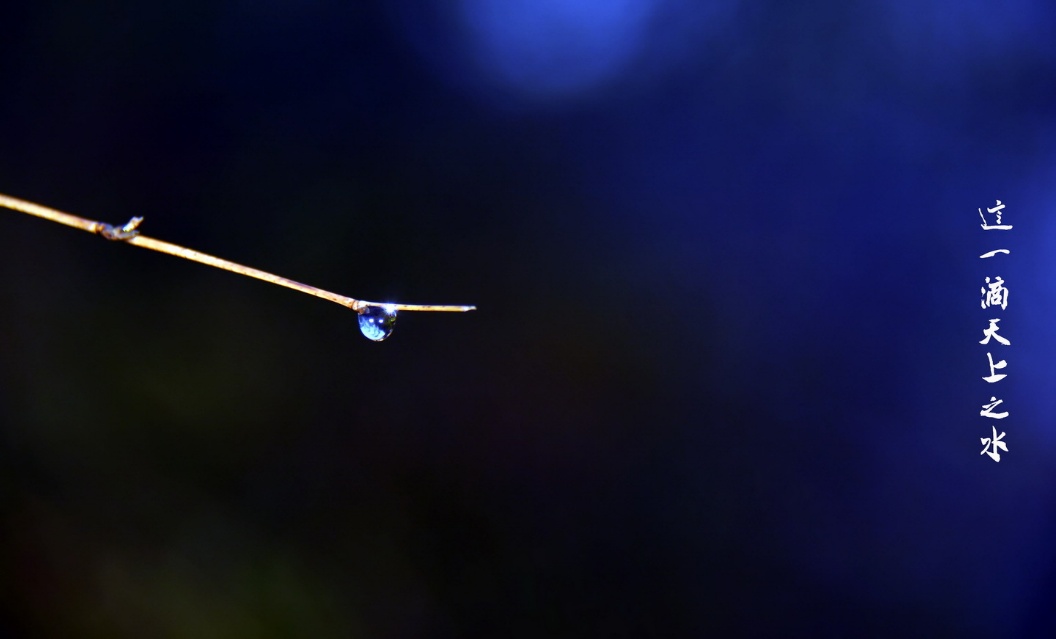 Title
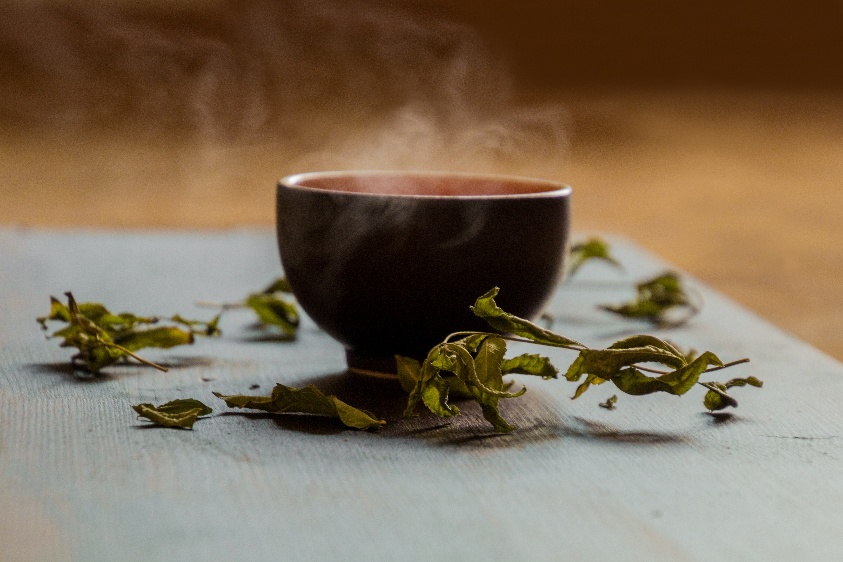 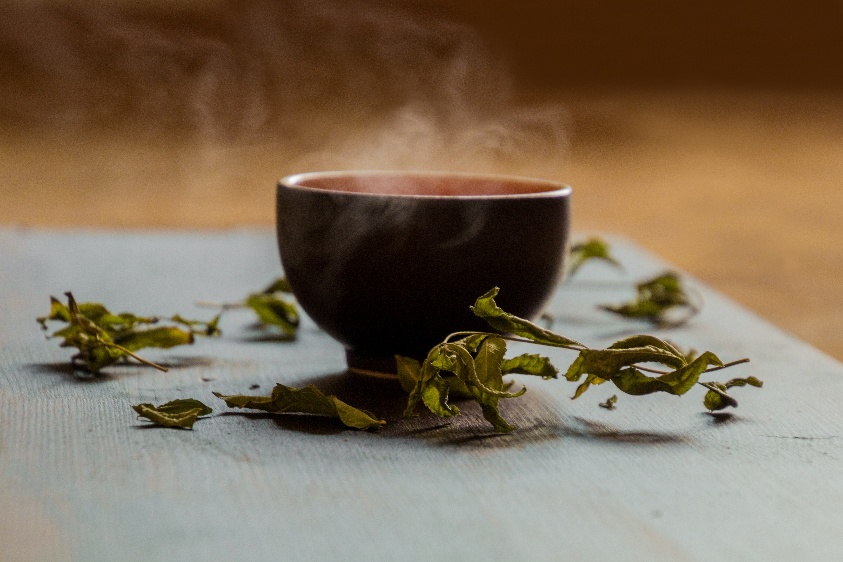 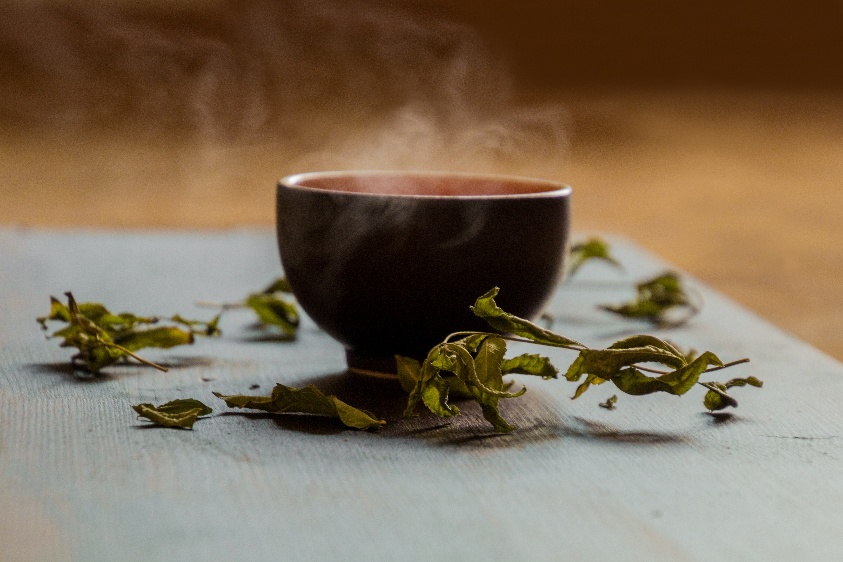 Add a title
Add a title
Add a title
Add a title
Add a title
Add a title
Add your text here, and the words are concise around the subject.
Add your text here, and the words are concise around the subject.
Add your text here, and the words are concise around the subject.
Title
Add your text here, and the words are concise around the subject.
Add your text here, and the words are concise around the subject.
Add your text here, and the words are concise around the subject.
Add a title
Add a title
Add a title
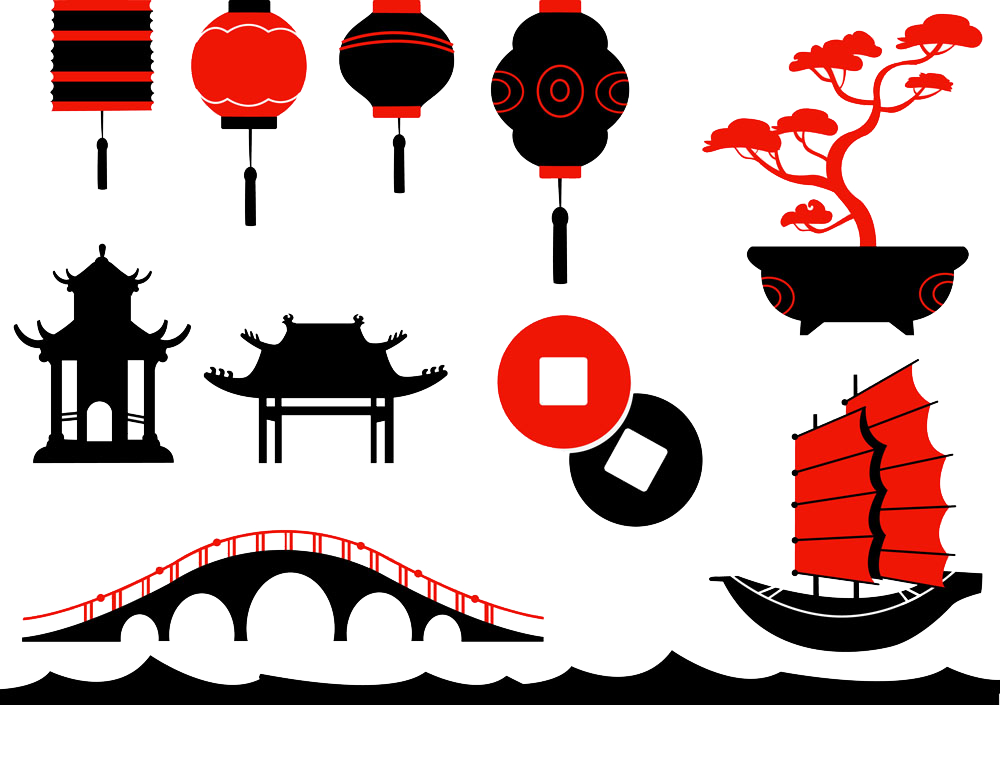 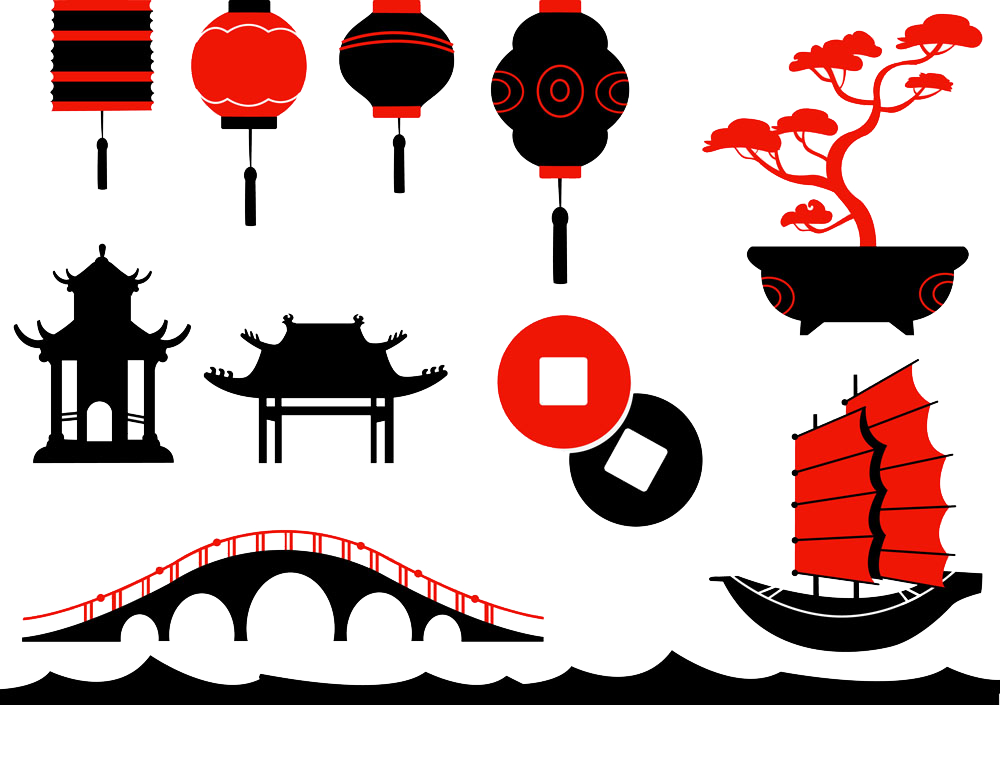 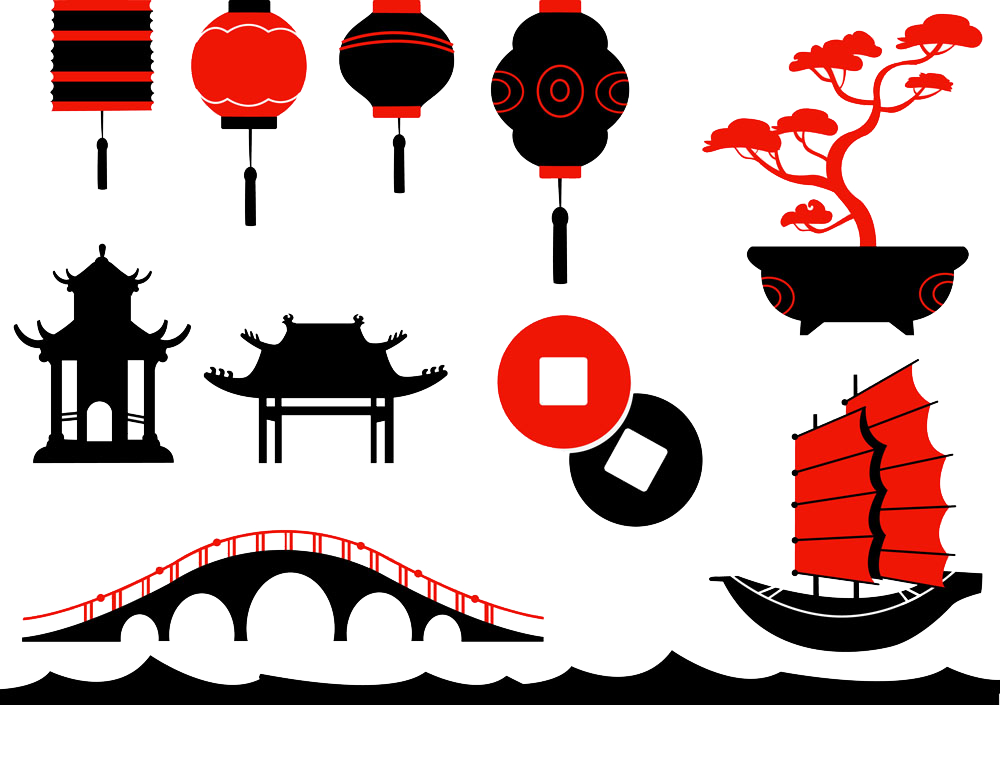 Title
Add a title
Add a title
Add your text here, and the words are concise around the subject.
Add your text here, and the words are concise around the subject.
Keywords
Add your text here, and the words are concise around the subject.
Add a title
Add a title
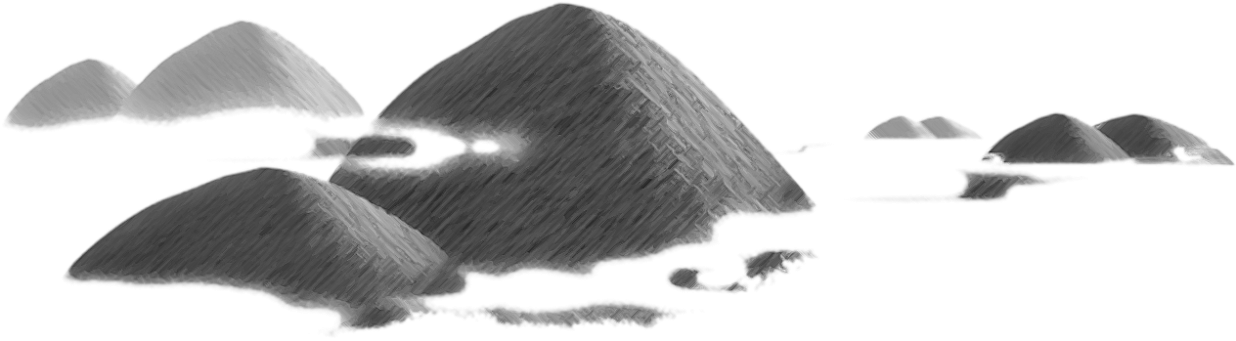 Add your text here, and the words are concise around the subject.
Add your text here, and the words are concise around the subject.
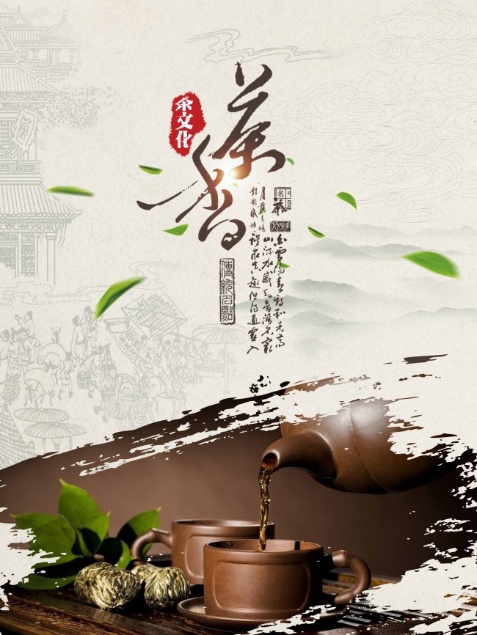 Title
Add your text here, and the words are concise around the subject. Add your text here, and the words are concise around the subject.
Add your text here, and the words are concise around the subject. Add your text here, and the words are concise around the subject.
Title
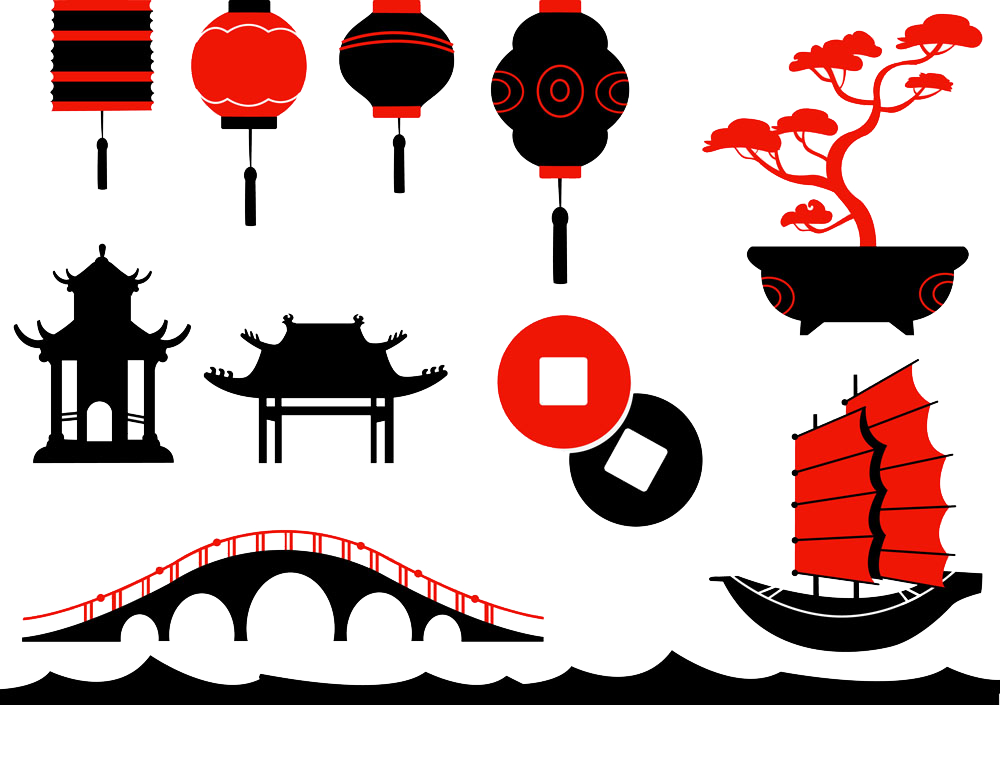 Two
Add a title
Add your text here, and the words are concise around the subject. Add your text here, and the words are concise around the subject.



Add your text here, and the words are concise around the subject.
Title
Add your text here, and the words are concise around the subject. Add your text here, and the words are concise around the subject.
Title
Add your text here, and the words are concise around the subject. Add your text here, and the words are concise around the subject.
Add your text here, and the words are concise around the subject.
Title
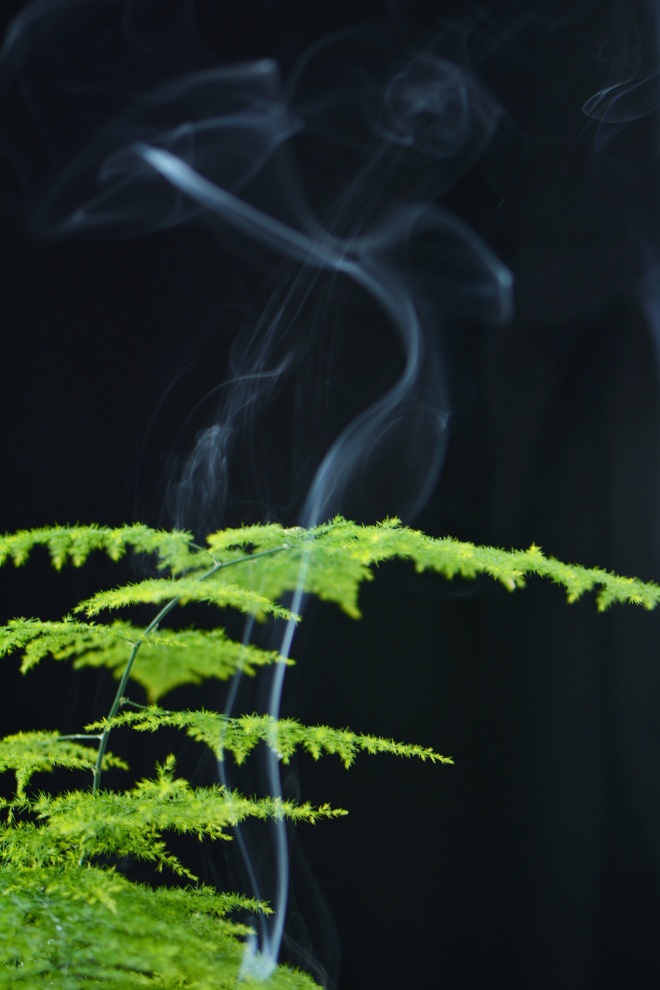 Add a title
Add your text here, and the words are concise around the subject.
Add your text here, and the words are concise around the subject. Add your text here, and the words are concise around the subject.
Add your text here, and the words are concise around the subject. Add your text here, and the words are concise around the subject.
Title
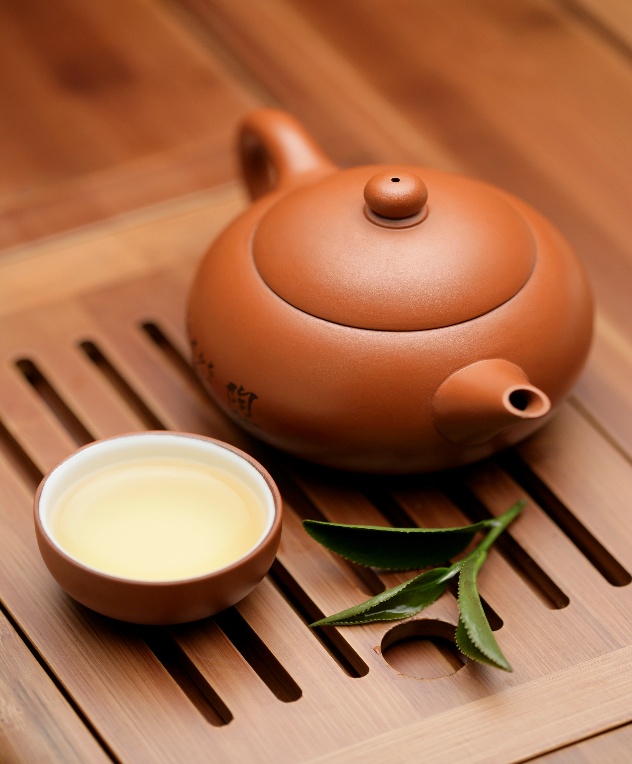 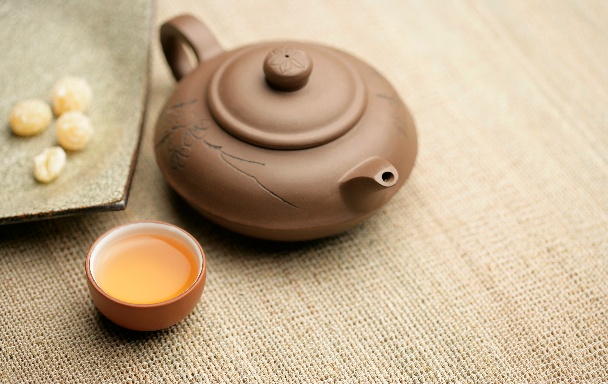 Add your text here, and the words are concise around the subject. Add your text here, and the words are concise around the subject.
Add a title
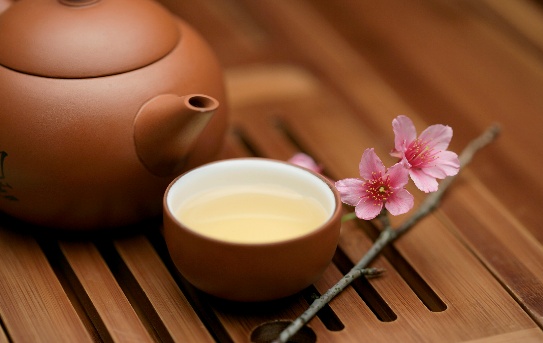 Add your text here, and the words are concise around the subject.
Add your text here, and the words are concise around the subject. Add your text here, and the words are concise around the subject.
Title
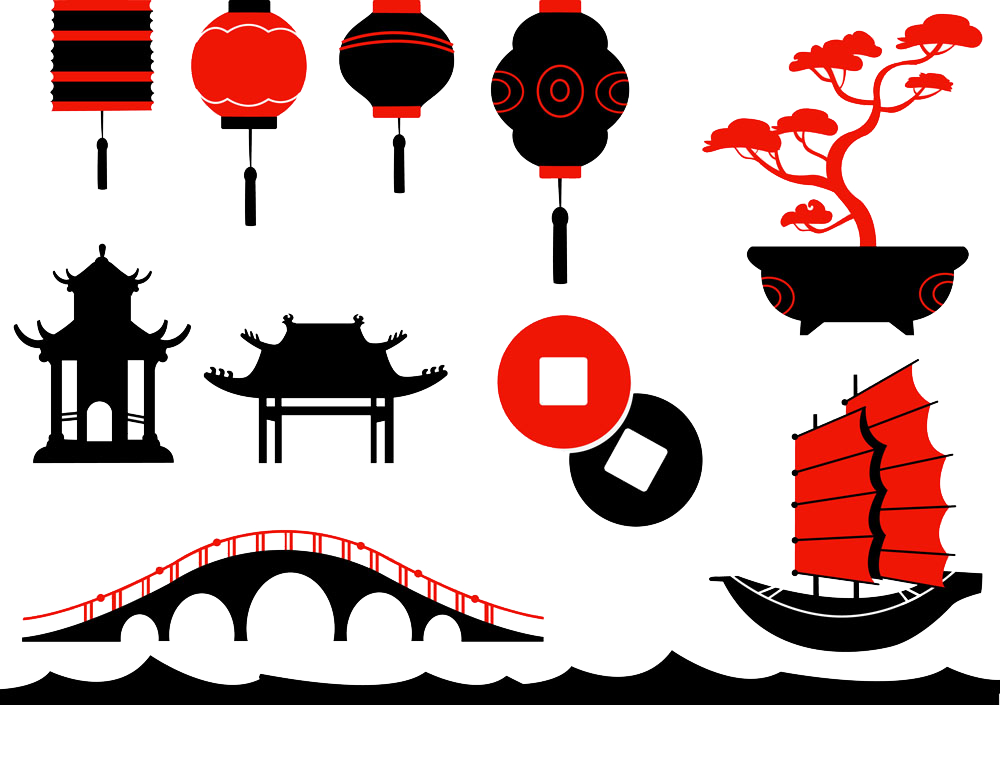 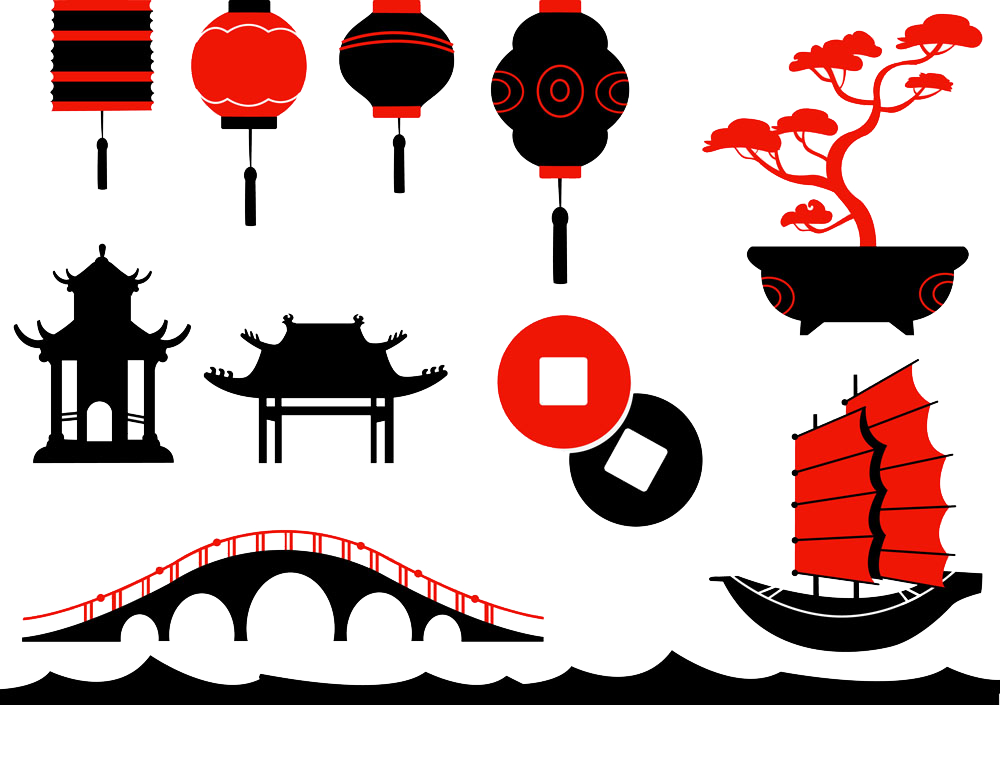 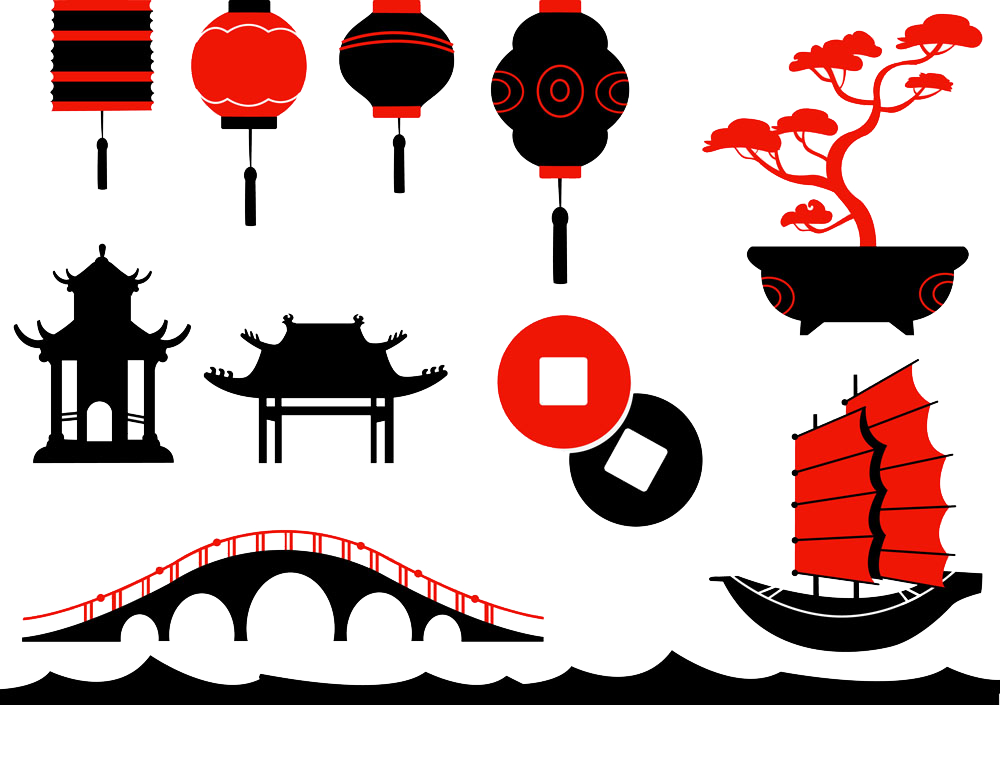 Add your text here, and the words are concise around the subject.
Add a title
Add your text here, and the words are concise around the subject.
Add a title
Add your text here, and the words are concise around the subject.
Add a title
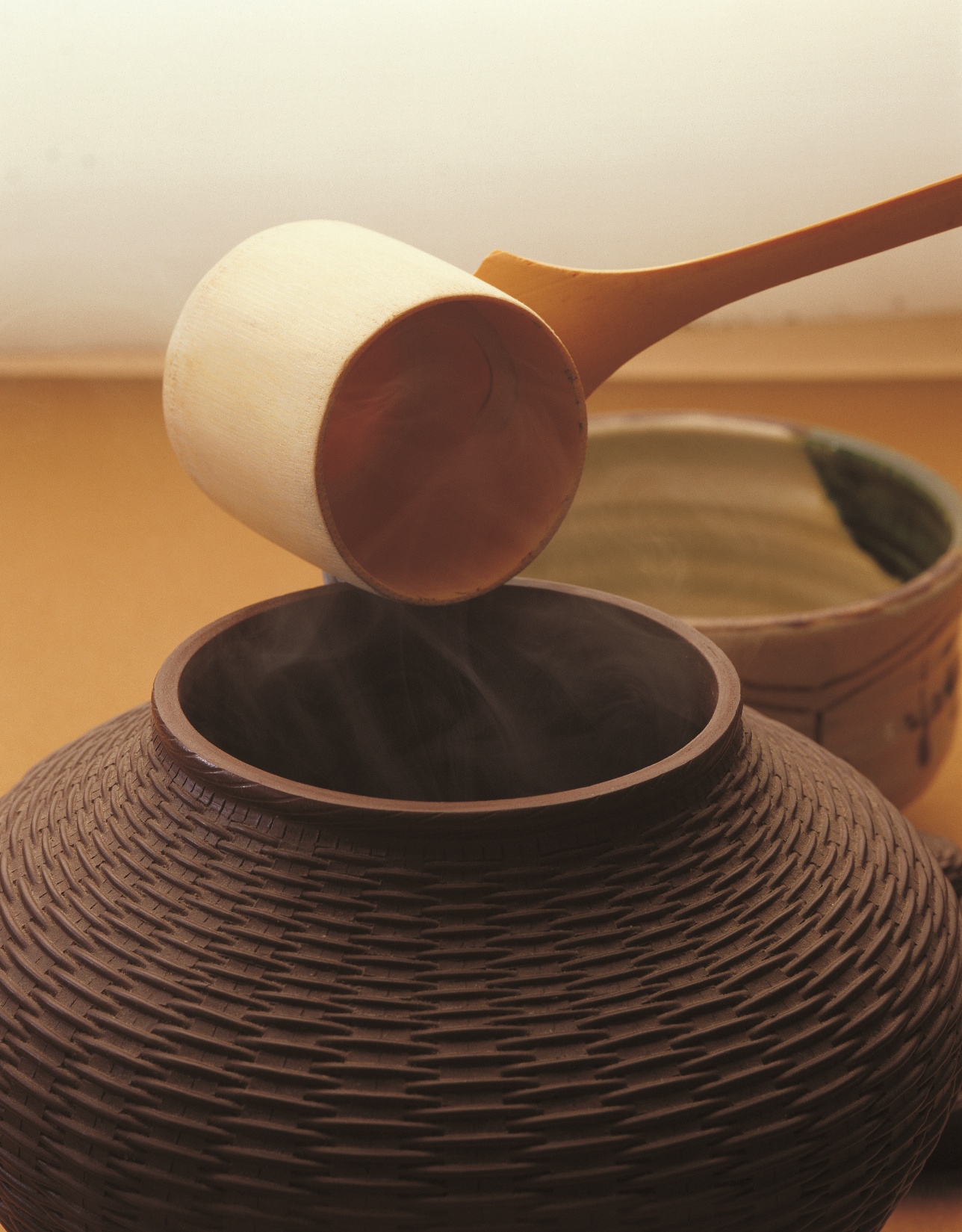 Title
Add a title
Add your text here, and the words are concise around the subject. Add your text here, and the words are concise around the subject.
Add a title
Add your text here, and the words are concise around the subject. Add your text here, and the words are concise around the subject.
Add a title
Add your text here, and the words are concise around the subject. Add your text here, and the words are concise around the subject.
Title
Add your text here, and the words are concise around the subject. Add your text here, and the words are concise around the subject.
Add your text here, and the words are concise around the subject. Add your text here, and the words are concise around the subject.
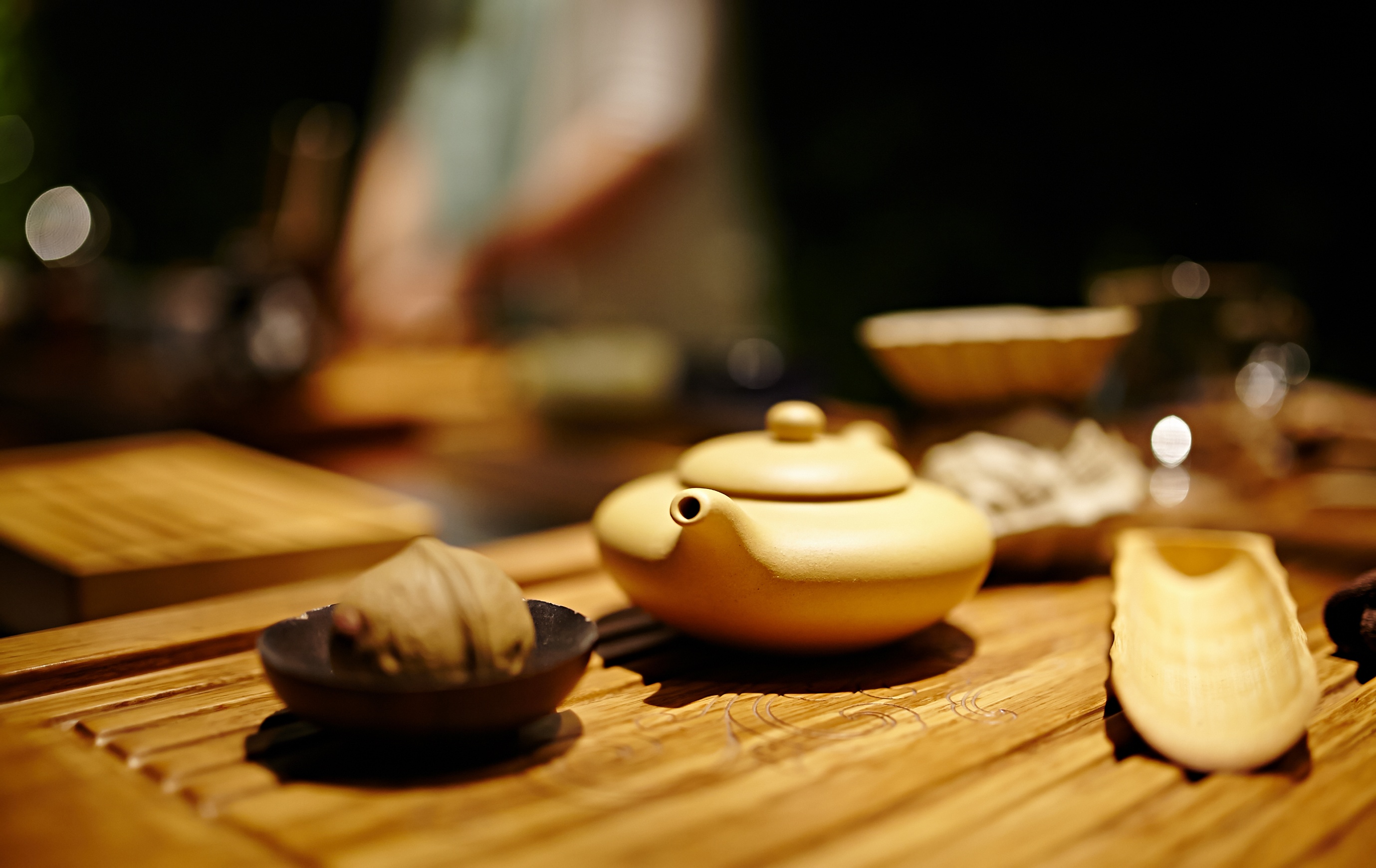 Title
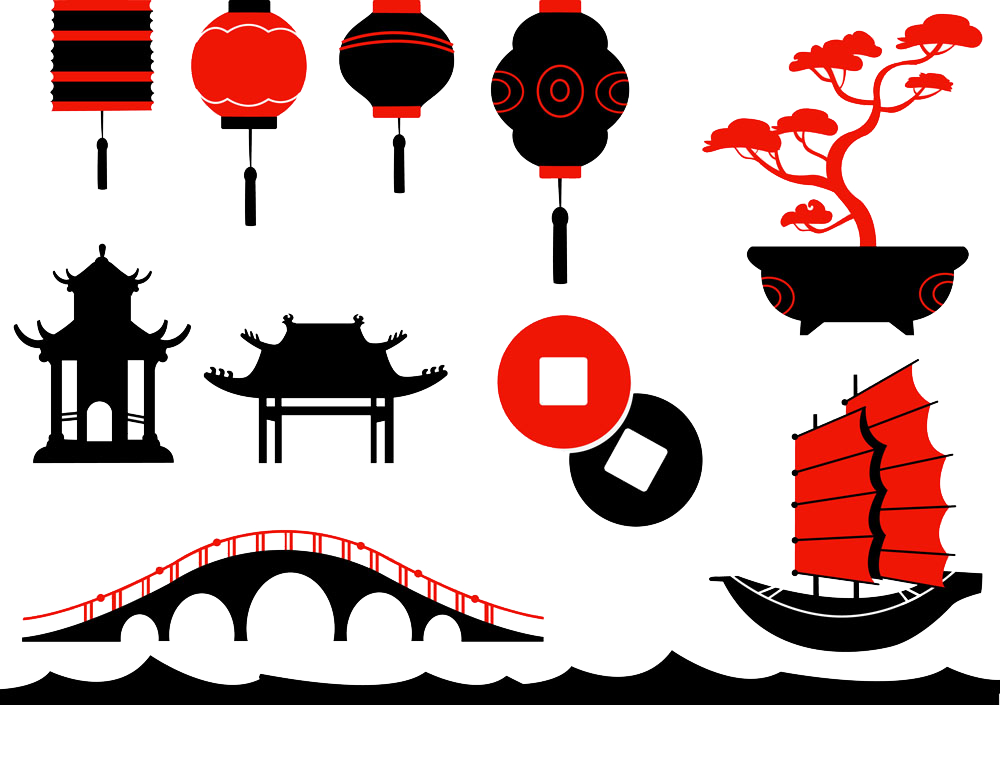 Three
Add a title
Add your text here, and the words are concise around the subject. Add your text here, and the words are concise around the subject.


Add your text here, and the words are concise around the subject.
Add your text here, and the words are concise around the subject.
Title
Add a title
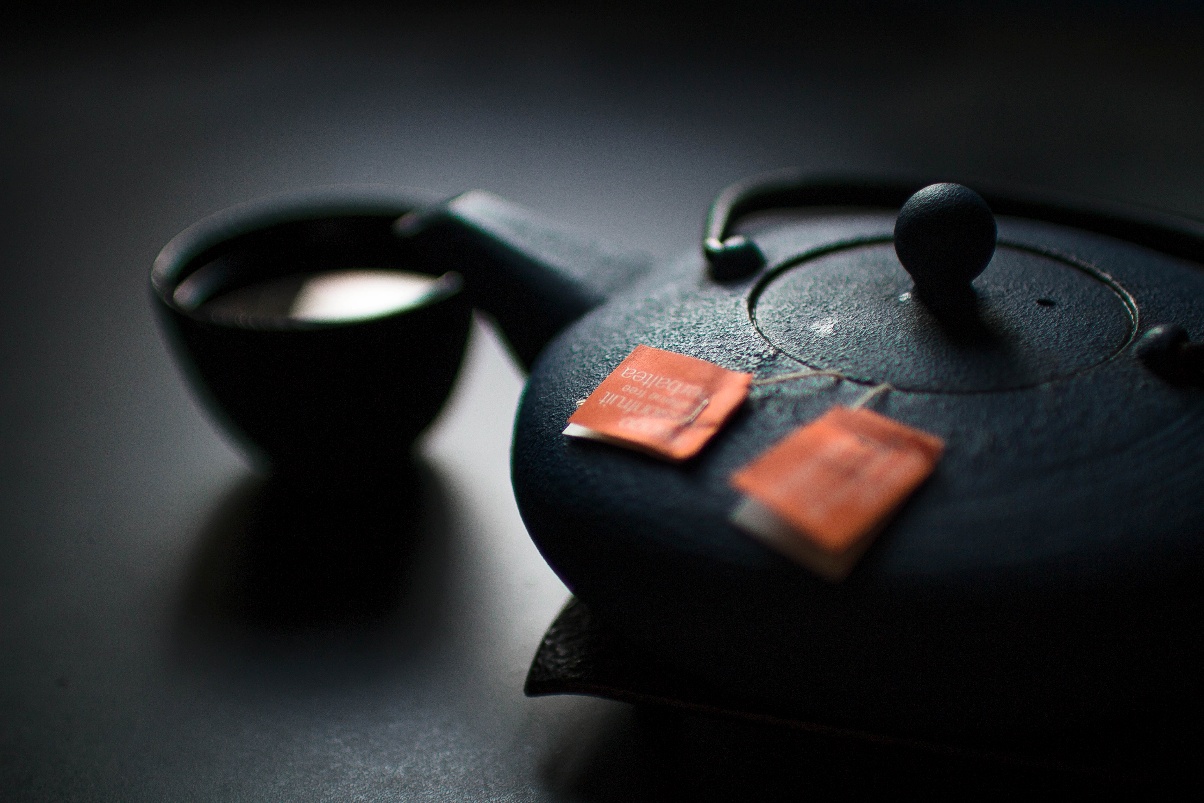 Add your text here, and the words are concise around the subject. Add your text here, and the words are concise around the subject.
Title
Add a title
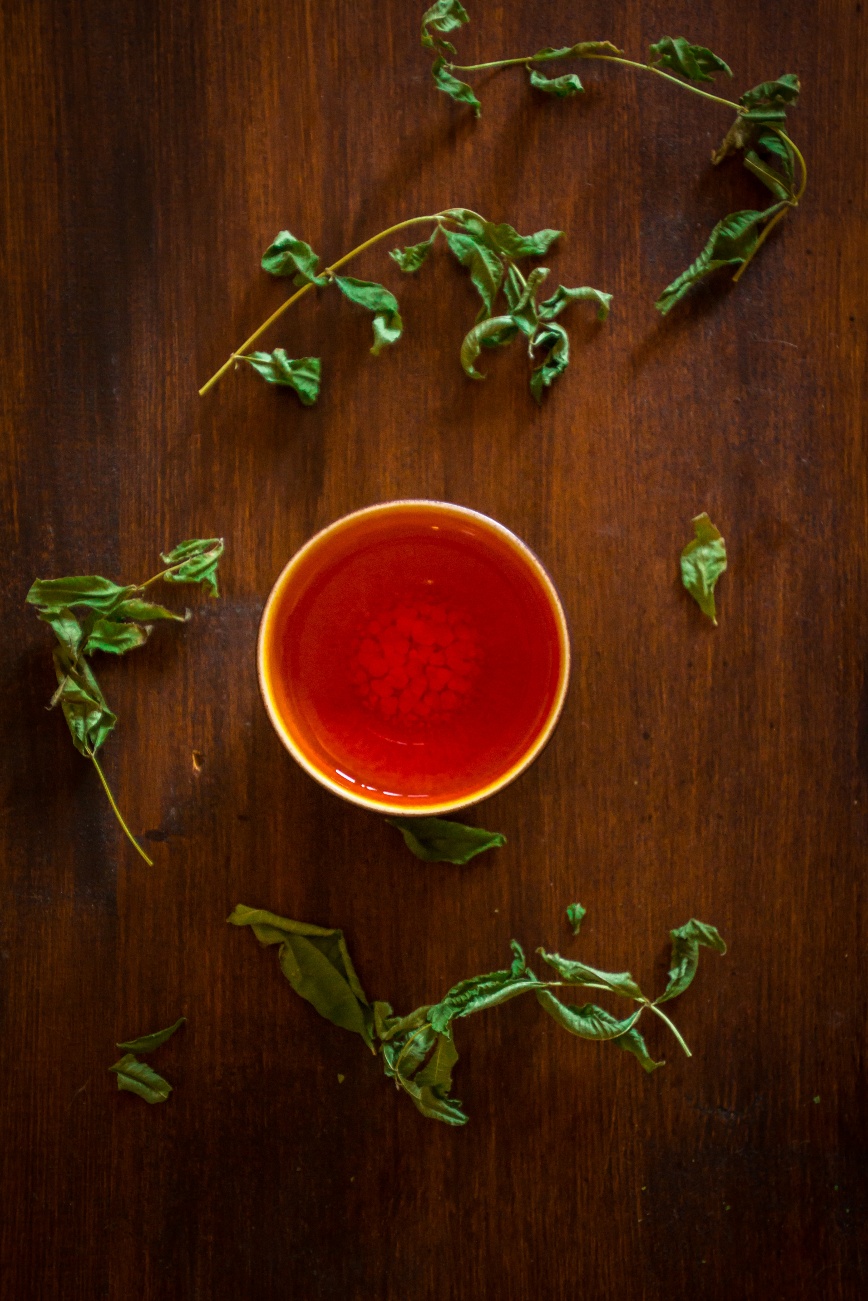 Add a title
Add your text here, and the words are concise around the subject. Add your text here, and the words are concise around the subject.
Add your text here, and the words are concise around the subject. Add your text here, and the words are concise around the subject.
Title
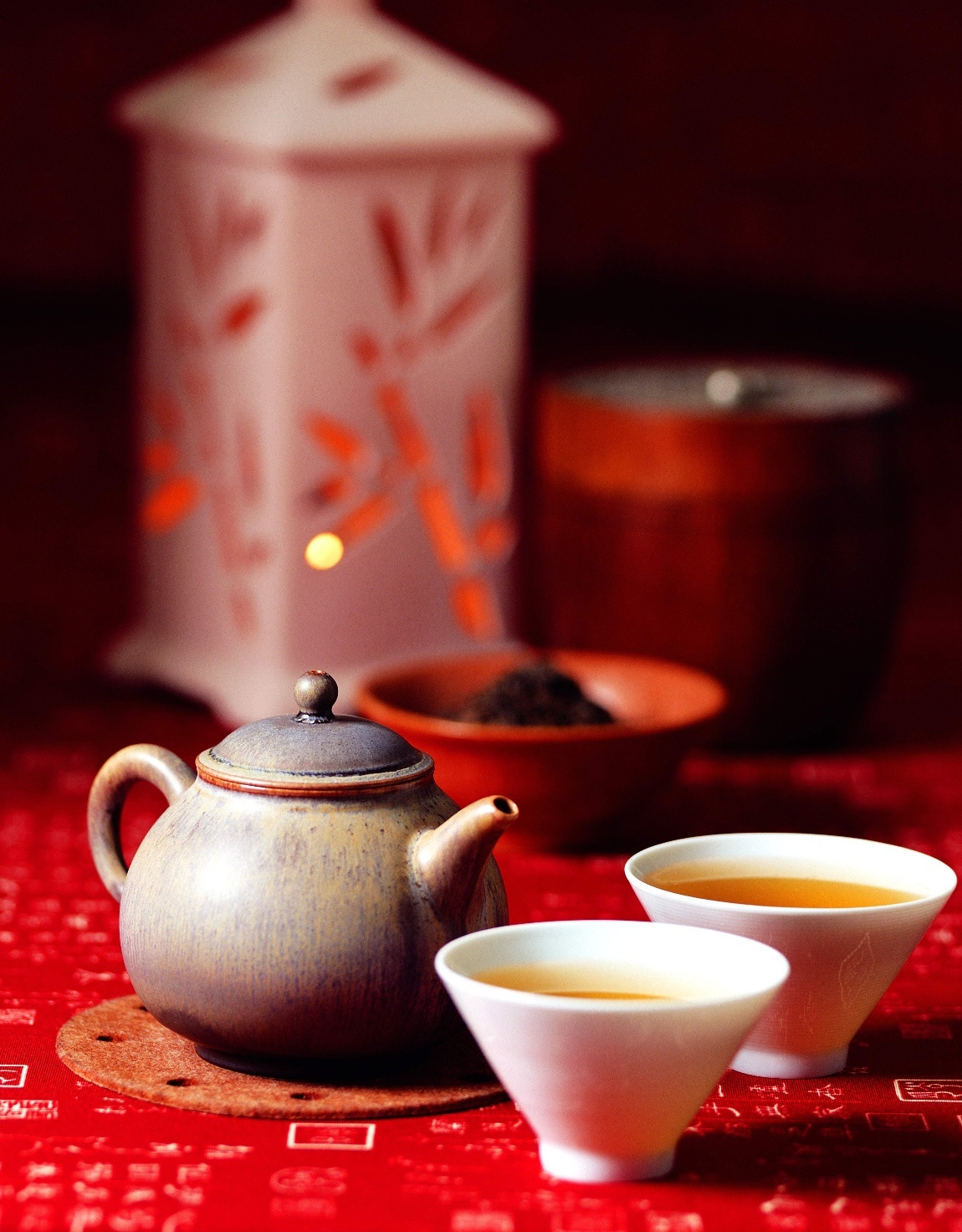 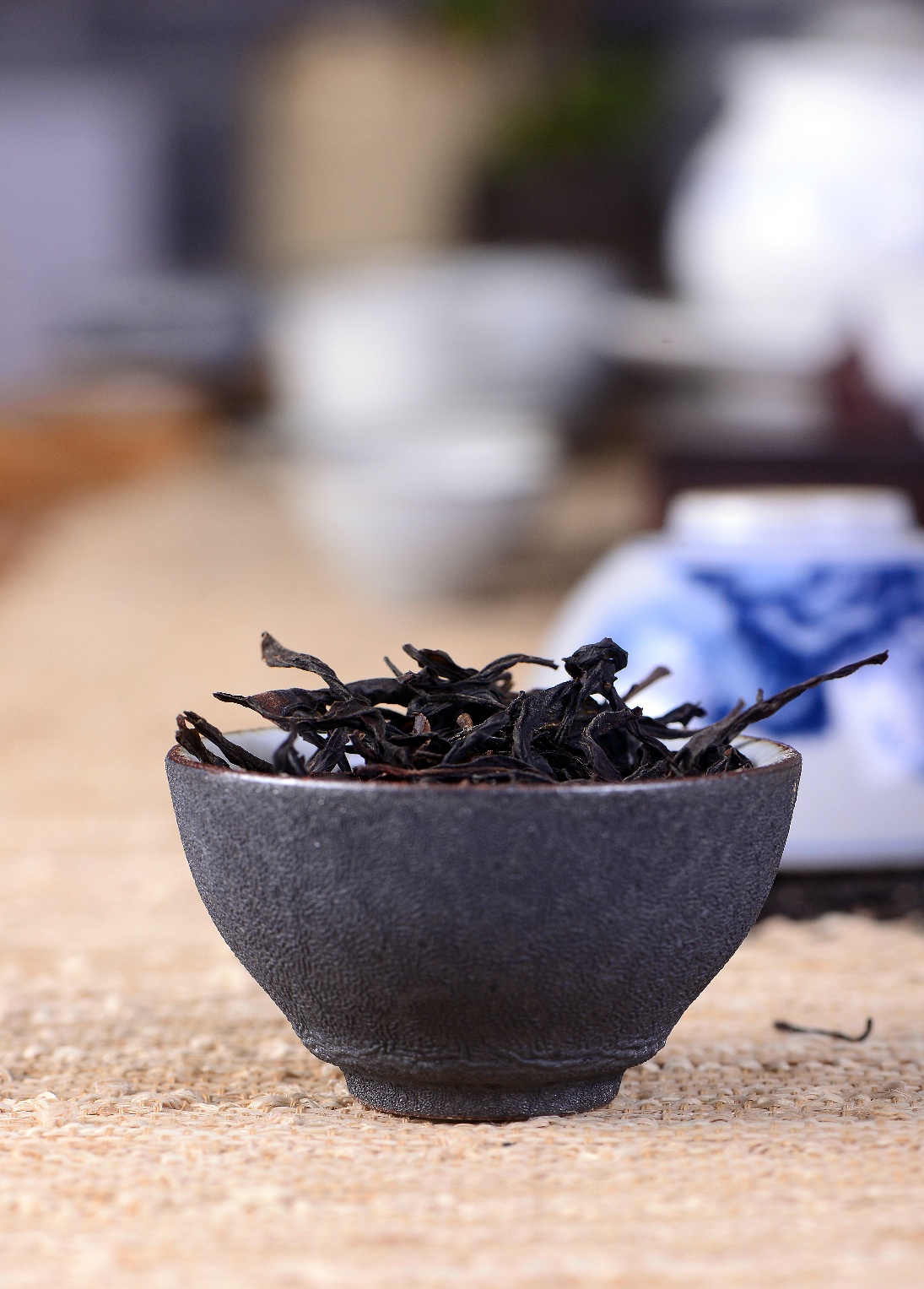 Add your text here, and the words are concise around the subject.
Add a title
Add your text here, and the words are concise around the subject.
Add a title
Add your text here, and the words are concise around the subject.
Add a title
Title
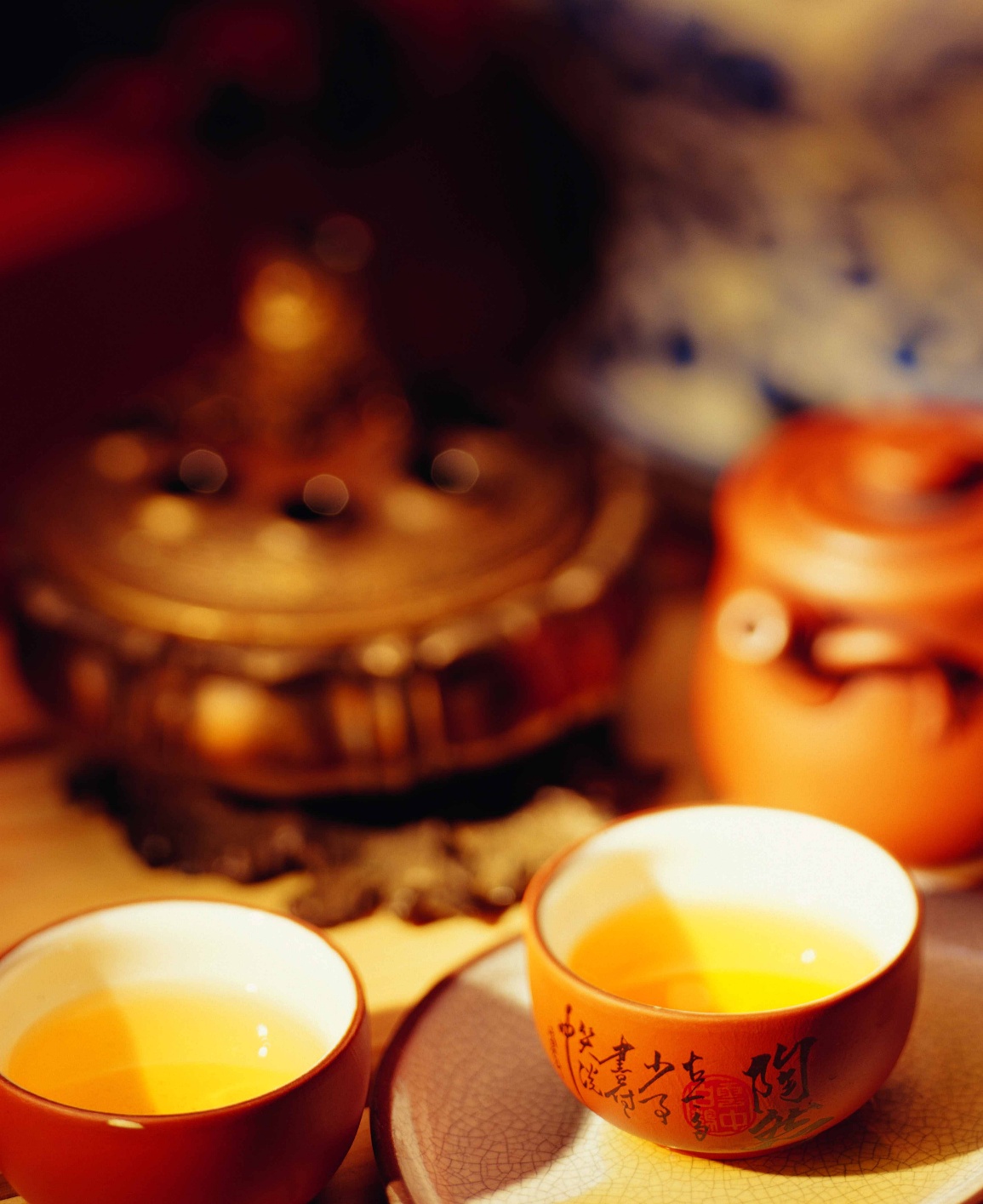 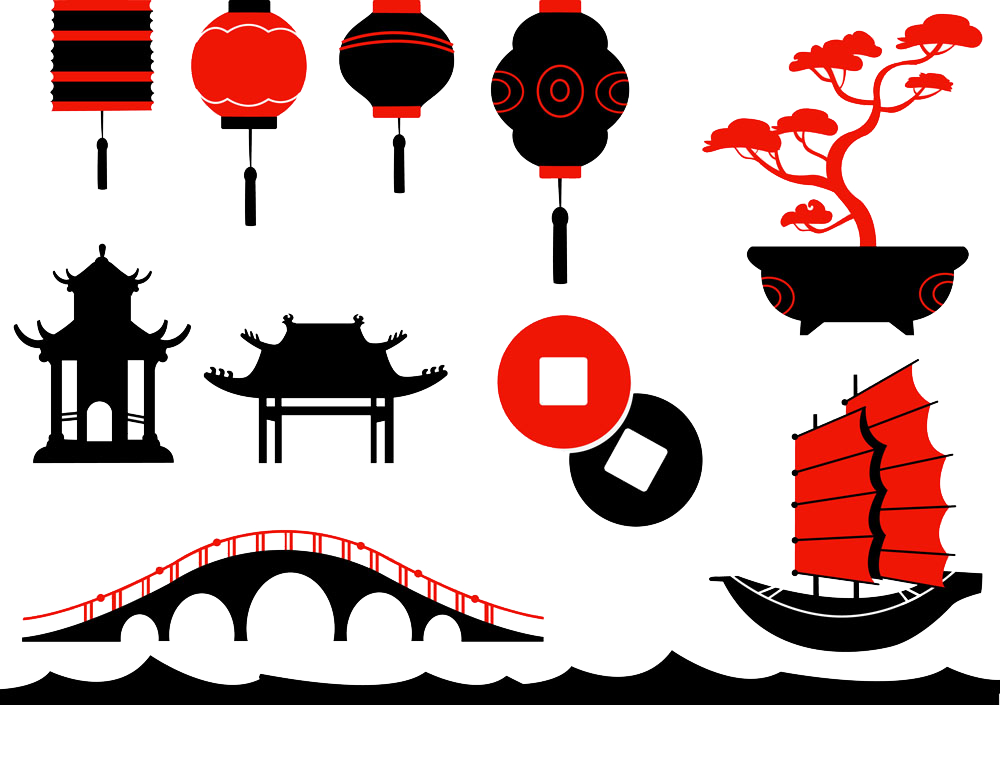 Add a title
Add your text here, and the words are concise around the subject. Add your text here, and the words are concise around the subject. Add your text here, and the words are concise around the subject.
Add your text here, and the words are concise around the subject. Add your text here, and the words are concise around the subject.
Title
Add a title
Add your text here, and the words are concise around the subject.
Add your text here, and the words are concise around the subject.
Add a title
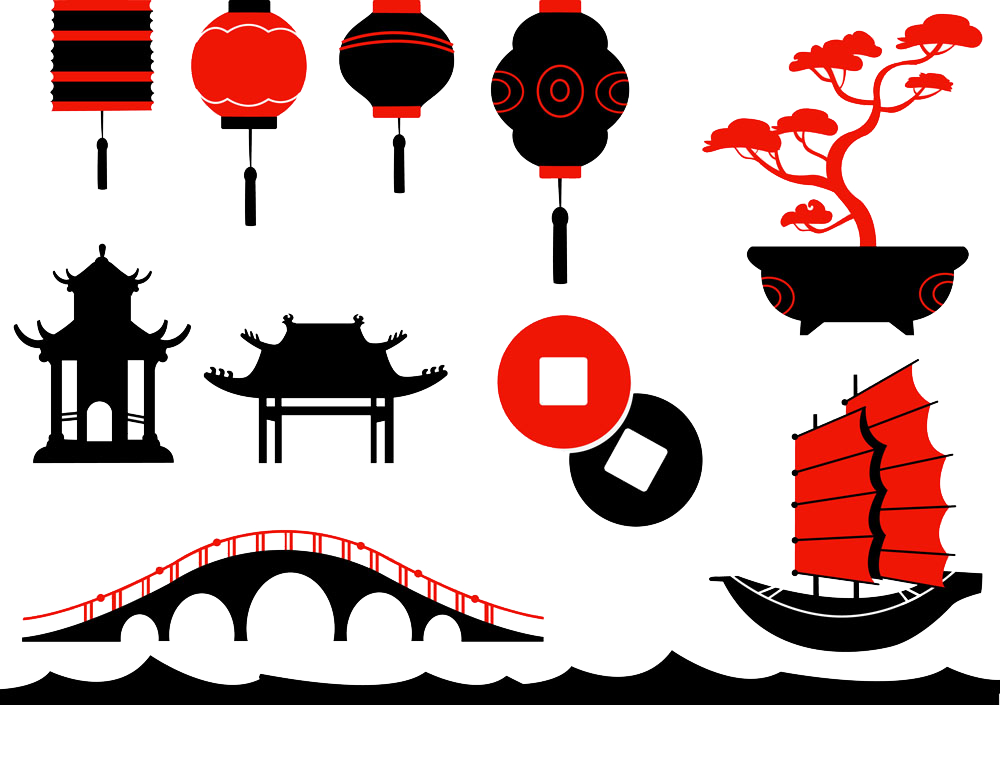 Title
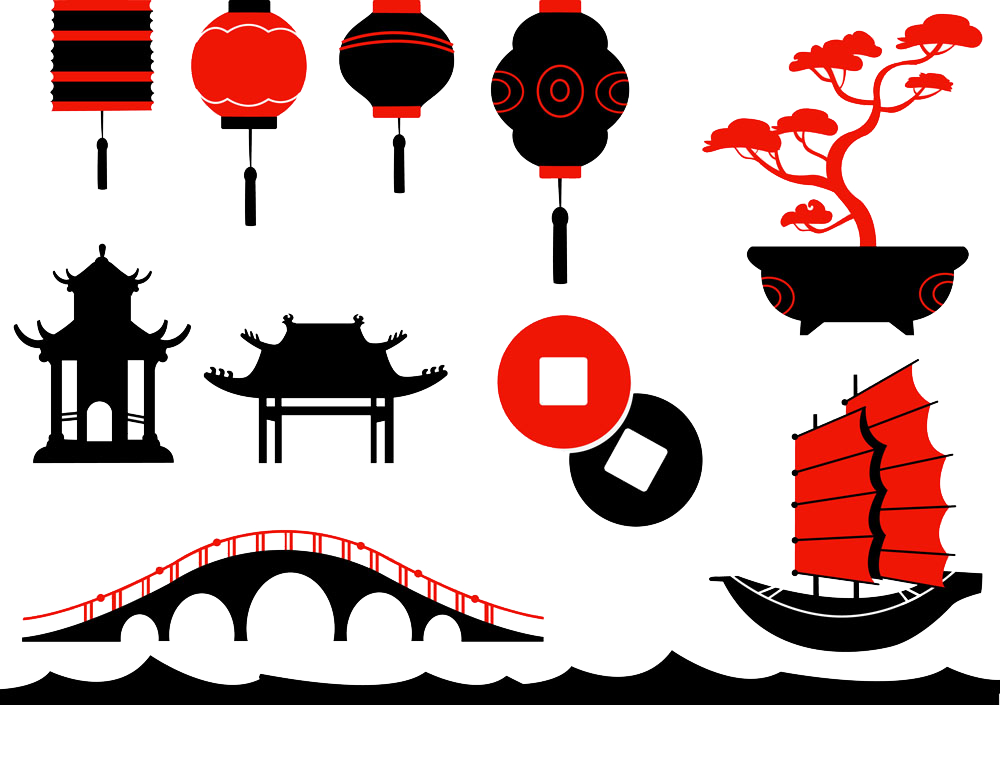 Add a title
Add your text here, and the words are concise around the subject.
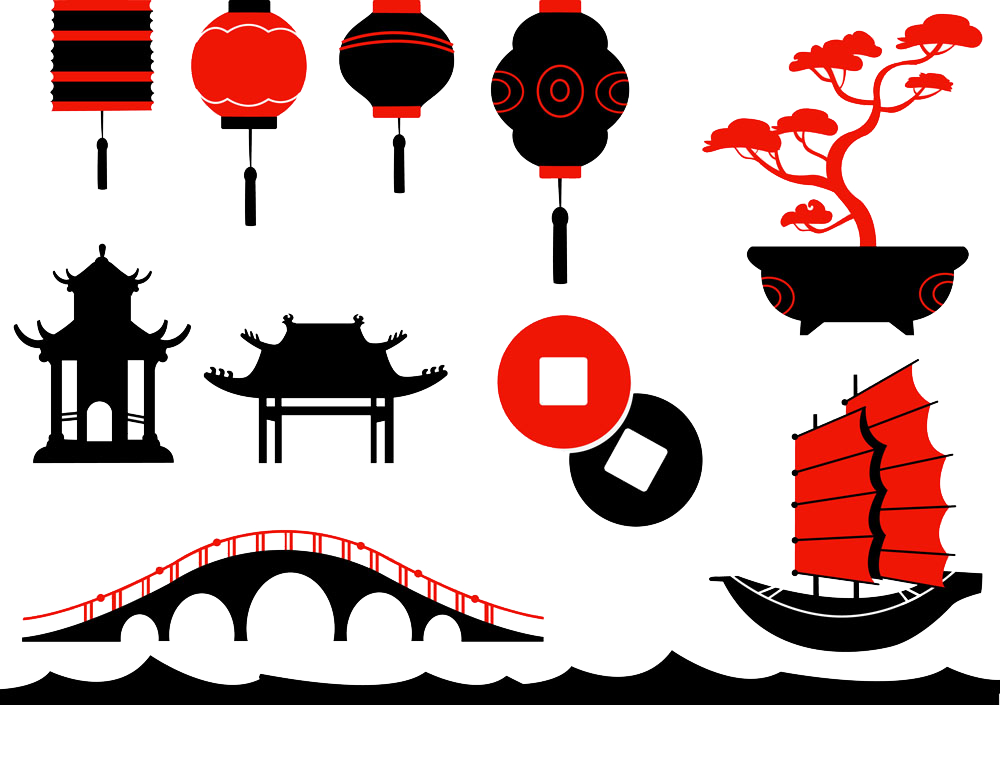 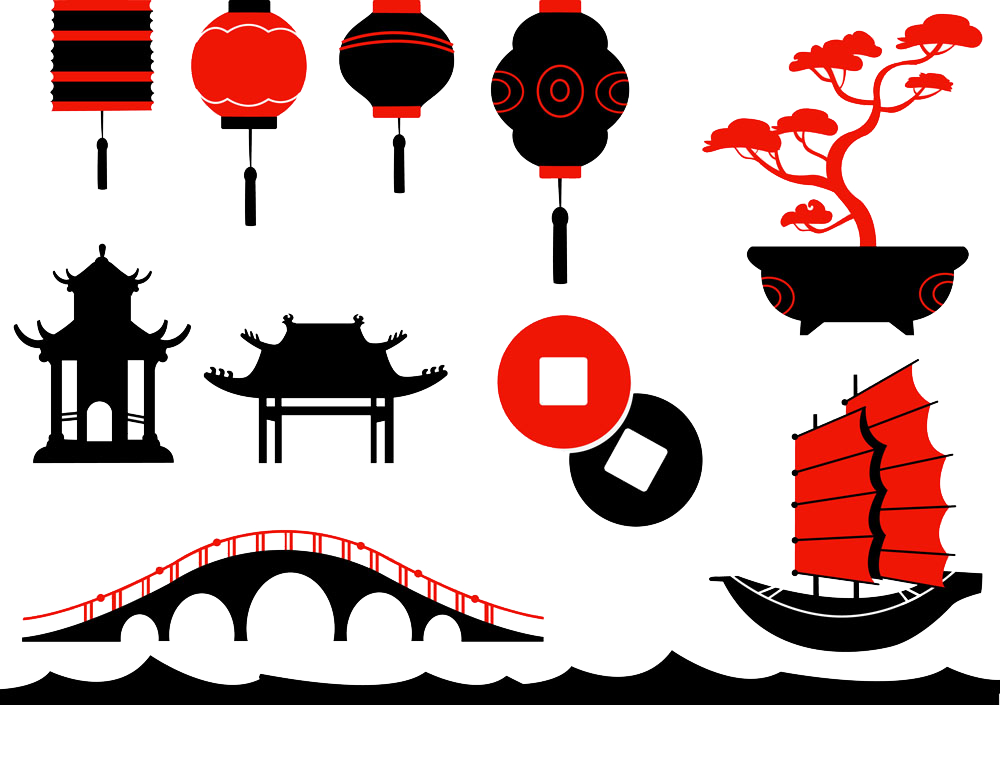 Add a title
Add a title
Add your text here, and the words are concise around the subject.
Add your text here, and the words are concise around the subject.
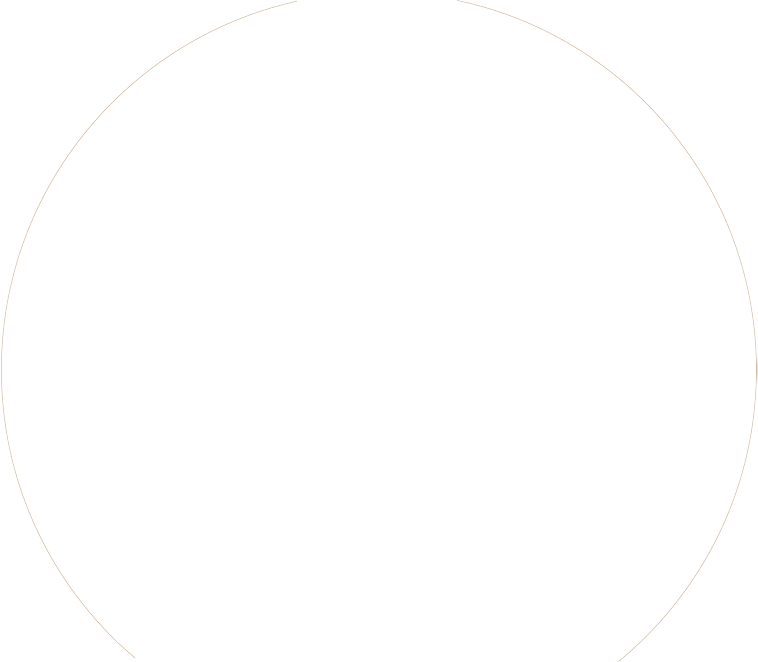 Thanks
(XIE XIE)
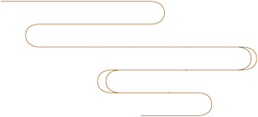 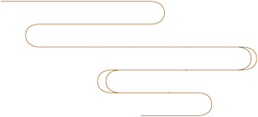 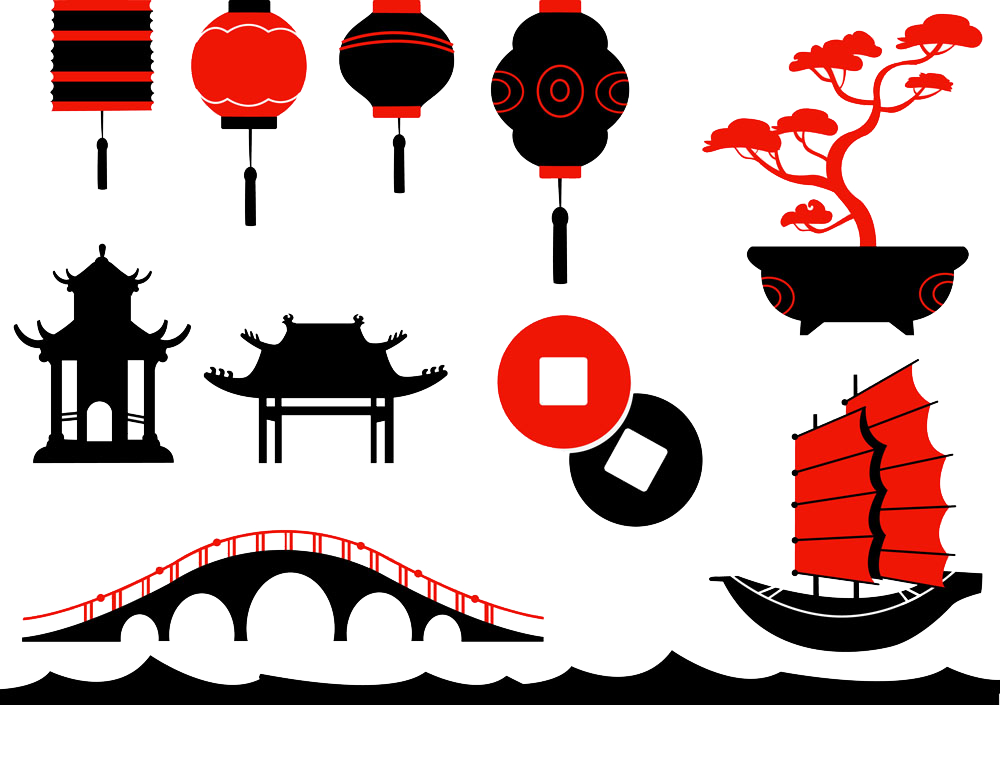 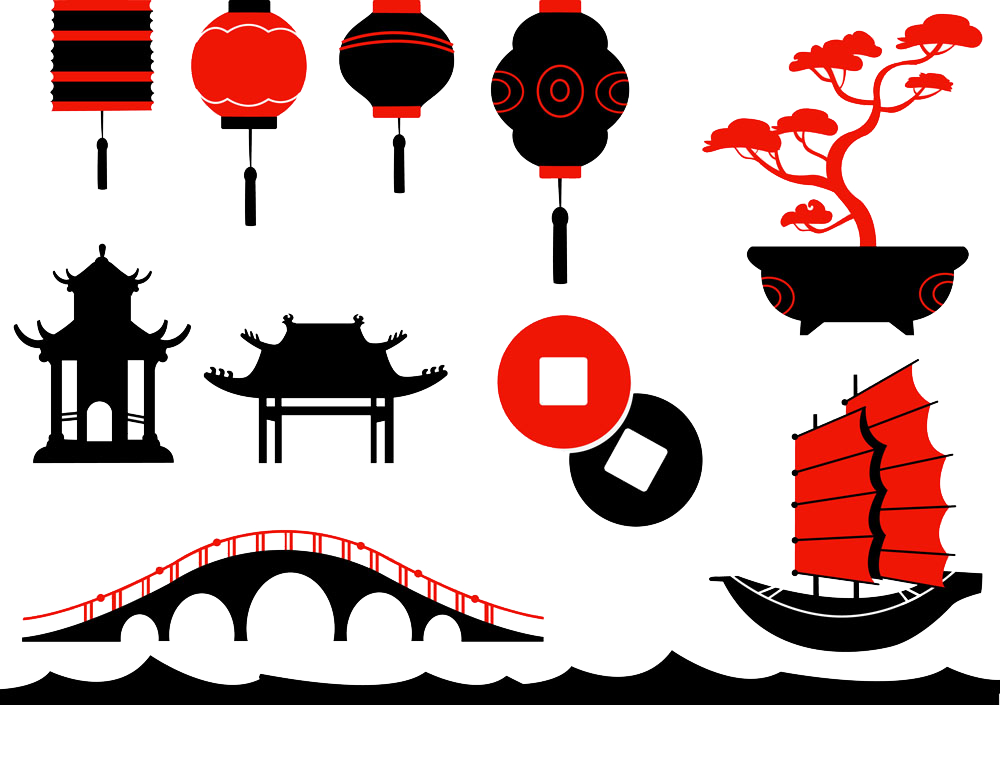 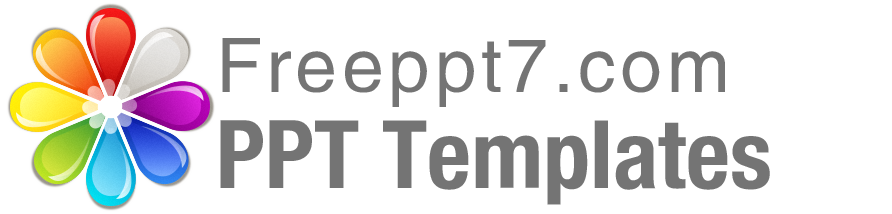 Best PPT templates for free download
https://www.freeppt7.com